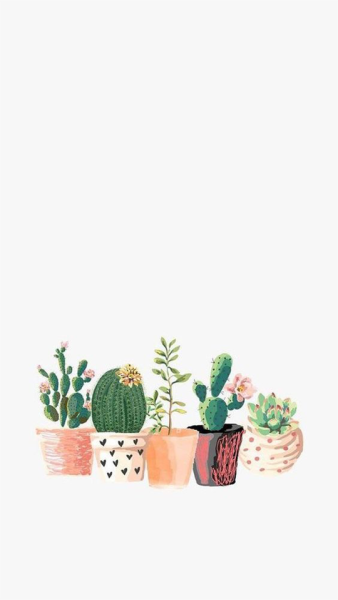 ALL ABOUT THE NUMBER:
1
Have your child trace the number one with their finger!
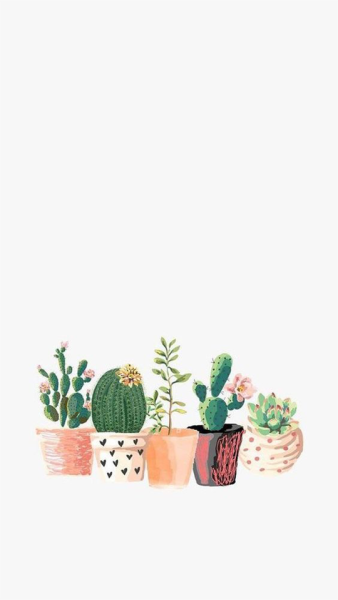 It’s name is…
One
Write the word “One” out in front of your child! This provides modeling and makes the lesson more relatable!
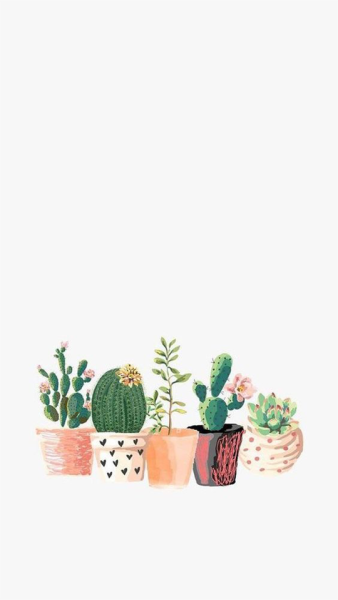 Let’s count it…
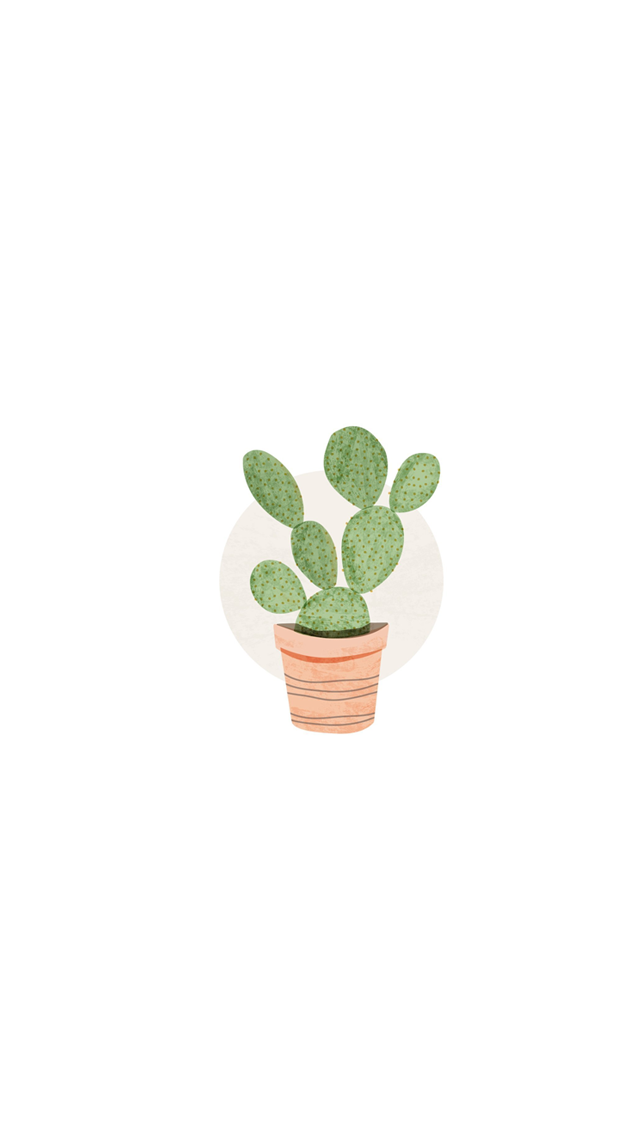 We have one cactus. 
Try counting things around your home that equal one.
Example: one television, one cup, or one rock!
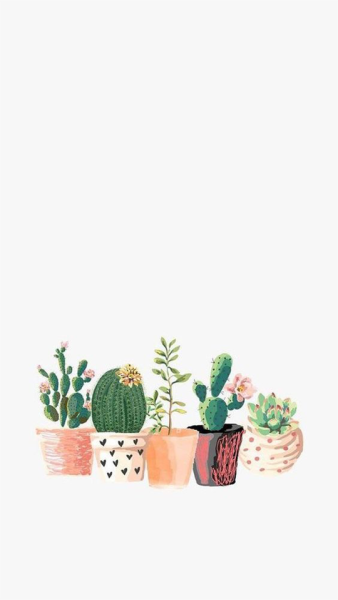 Let’s tally it…
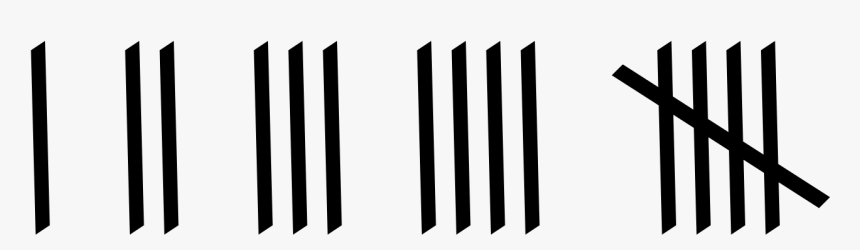 This is another opportunity for you to model how you would “tally” using a writing utensil.  You can also have your child use their finger to count the tally’s.
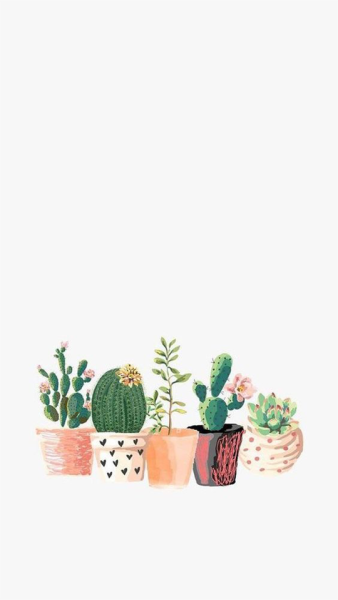 The number before it is…
0
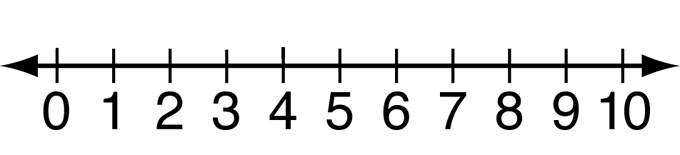 The number before one is zero. Take a moment to show your child on the number line.
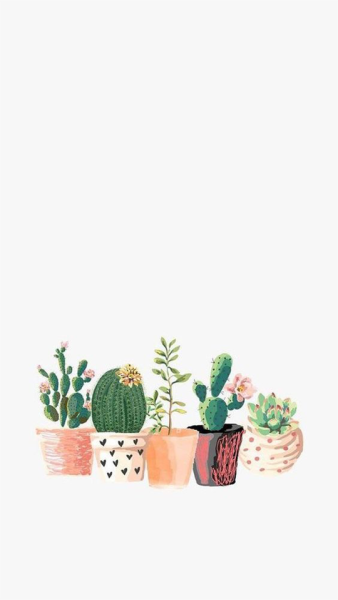 The number after it is…
2
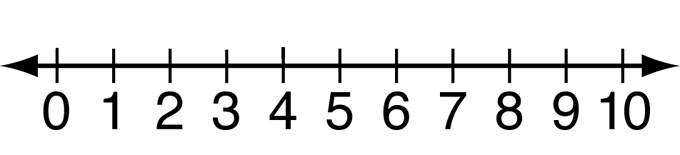 The number after one is two. Take a moment to show your child on the number line.
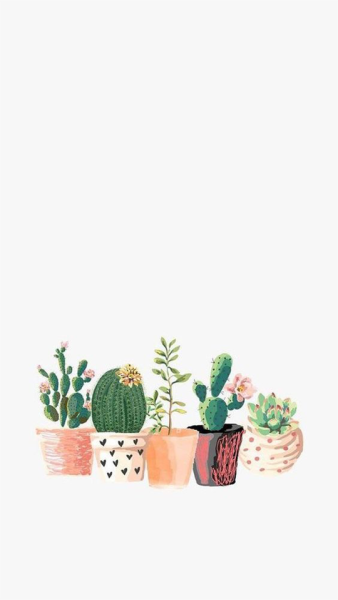 Number Identification
You can work on number identification with your child by printing off or writing numbers 1-10 and asking them to identify a specific number out of a field of two!
For example: below we have two numbers three and one, now you would ask your child to point to the number one. 
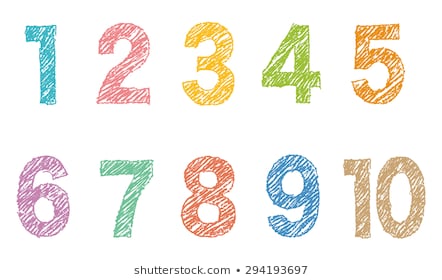 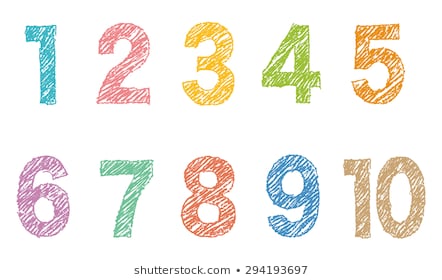